Design User Experiences for Digital Identities (DUxDi)
Esther Ruiz Ben (DFN)
Francisca Martín Vergara (UMA)
‹#›
[Speaker Notes: Se supone que nos harán una introducción, así que con decir “Thank you” vale. Si no: Hello everyone. I’m Francisca from the University of Málaga, and I’m presenting this project in collaboration with Esther from DFN. Our work is titled Design User Experiences for Digital Identities, or DUxDi. Today, we’ll explore how user experience plays a key role in making digital identity systems more accessible and inclusive.]
Role of UX in the design of digital identities (DIs)
Split between “technological” and “social” aspects in the design of DIs
Focus on technological aspects (functionalities) of digital identities
Social aspects (adoption) as “additional”. Some transferred as users’ responsibilities 
Lack of awareness about non-standard users groups
 
Adoption limits and risks: How to deal with them in educational and research communities?
‹#›
[Speaker Notes: Traditionally, digital identity design focuses heavily on technology — features, security, and infrastructure. Social aspects like adoption or accessibility are often seen as secondary or the user's responsibility. This ignores the reality of non-standard user groups: people with disabilities, linguistic minorities, or users with low digital literacy. These oversights create real barriers to adoption and inclusion.]
Design User Experiences for Digital Identities (DUxDi): Research Aim
Develop solutions that are truly inclusive and address the unique challenges faced by non-standard users in education and research: 
minorities, persons with disabilities
‹#›
[Speaker Notes: That’s where UX — User Experience — comes in. It’s more than usability; it’s about understanding users in context. We aim to develop digital identity solutions that address the real-world challenges faced by underrepresented and non-standard users. Our design and implementation process must include the perspectives of all users from the very beginning.]
Research Focus: Accessibility & Usability in Digital Identity Management
Digital Identities (DIs) Management: General tasks
Accessibility & Usability – UX?
‹#›
[Speaker Notes: We can distinguished 9 general group of tasks in digital identity management process from registering to log out which include different accessibility and usability challenges. 

DUxDi focuses on improving self-service functions: identify, select, archived, verify, present or share and delete credentials
Each of these can either empower or exclude users, depending on how they are designed.]
Methodology
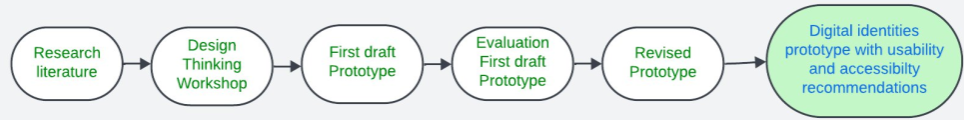 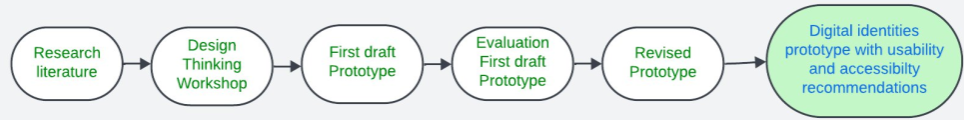 ‹#›
[Speaker Notes: Our methodology combines design thinking workshops, surveys, heuristic evaluation and user testing — especially with people from marginalized groups. We ask how users manage real platforms, identifying UX failures that directly affect inclusion. Users with several profiles such as libraries administrative, developers, professors, students with and without different disabilities. 
From technical bugs to poor wording, these flaws often go unnoticed by developers but create serious friction for these diverse users groups.]
DUxDi results (Accessibility)
‹#›
[Speaker Notes: There are 5 general forms of accessibility challenges which can overlap with each other: auditory, cognitive, physical, speech and visual. There are standards of accessibility like W3C, but poorly applied. Accessibility means everyone can interact with the system regardless of ability. Resulting from our design thinking workshops and prototype evaluation: on the accessibility side, we found frequent non-compliance with basic standards — missing labels, contrast issues, broken keyboard navigation, transcript options, adaptable sizes, alternatives to voice-based support and so on. In this table we show some recommendation extracted from our research.]
DUxDi results (Usability)
‹#›
[Speaker Notes: From the point of view of usability understood as learnability, efficiency, memorability, errors and satisfaction interacting with digital identities, it means those factors are inclusive for everyone in education and research. When accessibility and usability come together, we get meaningful UX. But often, accessibility is treated like a checkbox, and usability is based on average users — not real diverse. Regarding usability, our research identified confusing processes, unclear error messages, and poor feedback loops. These aren't just annoyances — they are barriers to inclusive access and trust.]
Looking forward: DUxDi intended sustainable development
REFEDS UX Working Group (work in progress)
Explore what the UX problems are in each Digital Identity General Task
Exchange information and use cases
Make UX design part of projects from the start
Participants very welcome!!
‹#›
[Speaker Notes: We're mapping UX challenges across the digital identity lifecycle, sharing use cases, and encouraging teams to include UX from day one.
To  establish the inclusion of this topic in our education and research communities we’re initiating a REFEDS UX group.
This is a collaborative effort, and we welcome participants from all sectors.]
Thank you
Any questions?
ruiz_ben@dfn.de
fmarver@uma.es
[Speaker Notes: Our goal is long-term impact. If we embed these principles early, we can build systems that serve everyone. Thank you very much — I’d be happy to take your questions.]